Angle modulation
Falah Mohammed, An Najah National University
1
Angle modulation- Outlines
In this chapter we will study the following topics
Frequency modulation (FM) and phase modulation (PM) 
Narrowband and wide band modulation
Modulation and demodulation of FM signals
Commercial FM systems
Relationship between PM and FM waves
Falah Mohammed, An Najah National University
2
Introduction
Amplitude
Angle
Falah Mohammed, An Najah National University
3
Bandwidth and noise effect on angle modulation
Falah Mohammed, An Najah National University
4
Definition of FM and PM signals
Falah Mohammed, An Najah National University
5
Mathematical formulation of FM signals
FM modulated signal
Falah Mohammed, An Najah National University
6
Mathematical formulation of PM signals
PM modulated signal
Falah Mohammed, An Najah National University
7
FM and PM waveforms
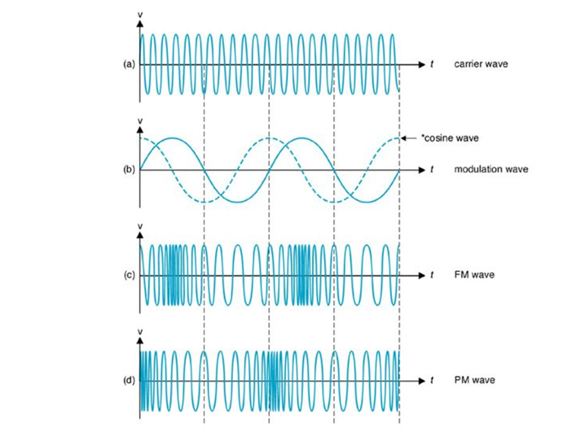 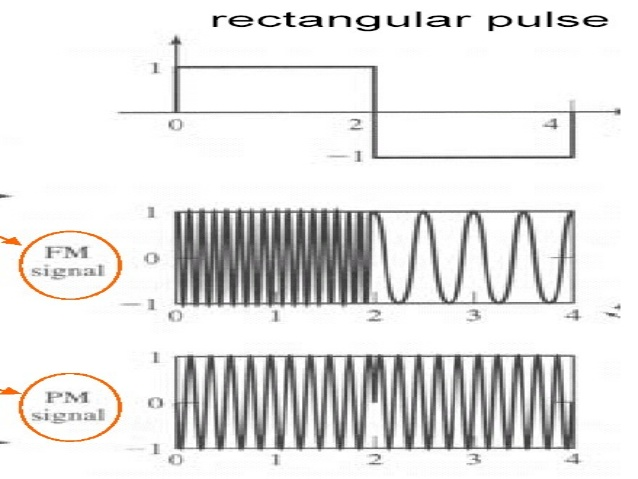 Falah Mohammed, An Najah National University
8
Narrowband FM
Peak frequency deviation
Falah Mohammed, An Najah National University
9
Narrowband FM
Peak phase deviation
Falah Mohammed, An Najah National University
10
Bandwidth, and block diagram representation of NBFM
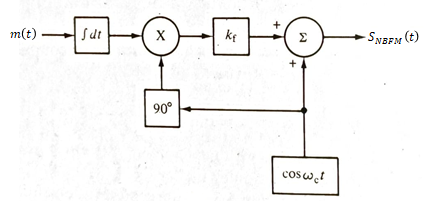 1
Falah Mohammed, An Najah National University
11
Narrowband PM
Peak frequency deviation
Falah Mohammed, An Najah National University
12
Narrowband PM
Peak phase deviation
Falah Mohammed, An Najah National University
13
Bandwidth, and block diagram representation of NBPM
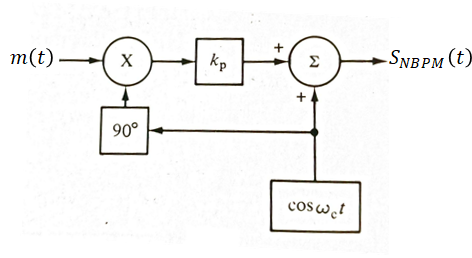 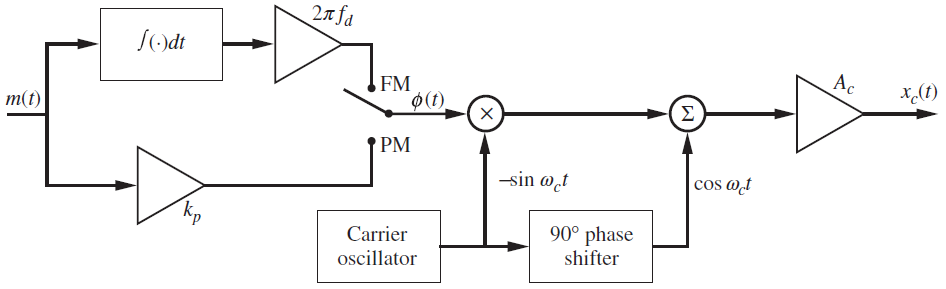 NBFM, NBPM generation block diagram
Falah Mohammed, An Najah National University
14
FM, PM comparison
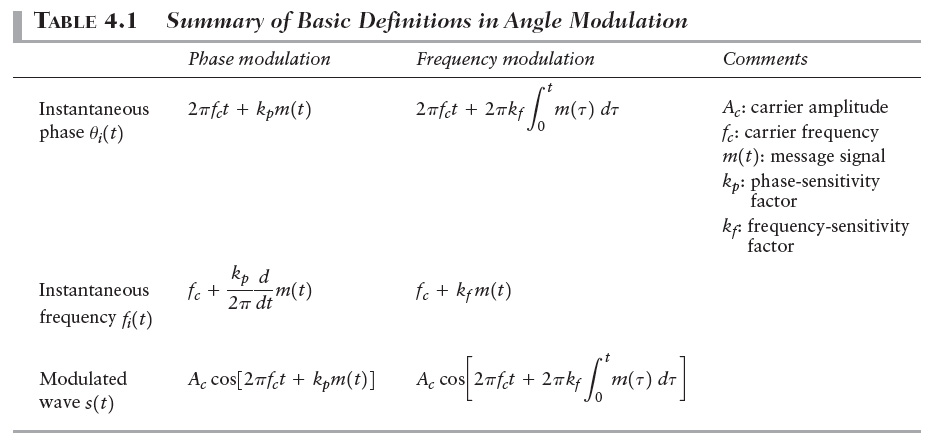 Falah Mohammed, An Najah National University
15
Wideband FM modulation, transmission bandwidth
Falah Mohammed, An Najah National University
16
Wideband FM modulation, transmission bandwidth using Bessel function
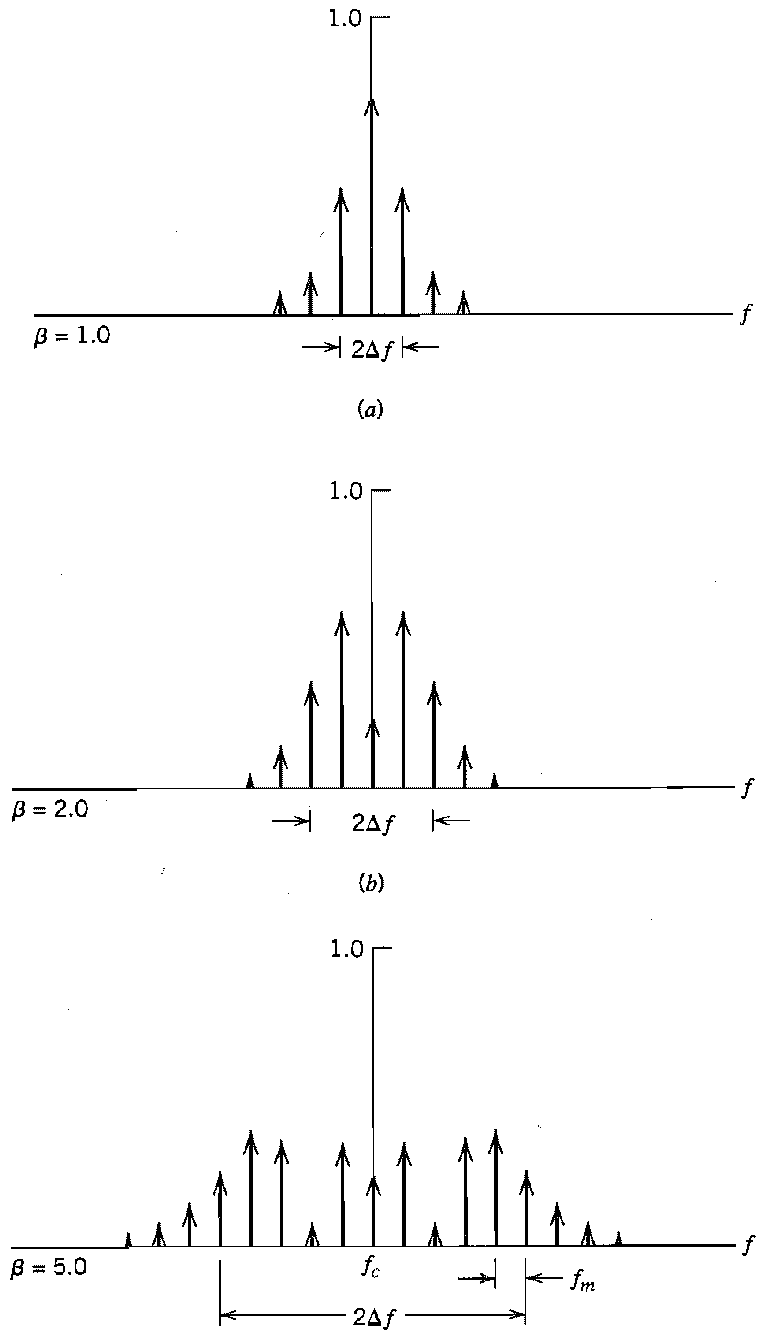 Magnitude spectrum of the FM generated signal
Falah Mohammed, An Najah National University
17
Wideband FM modulation, transmission bandwidth using Carson’s rule
Falah Mohammed, An Najah National University
18
Wideband FM modulation, transmission bandwidth using Carson’s rule
Falah Mohammed, An Najah National University
19
Properties of the Bessel function
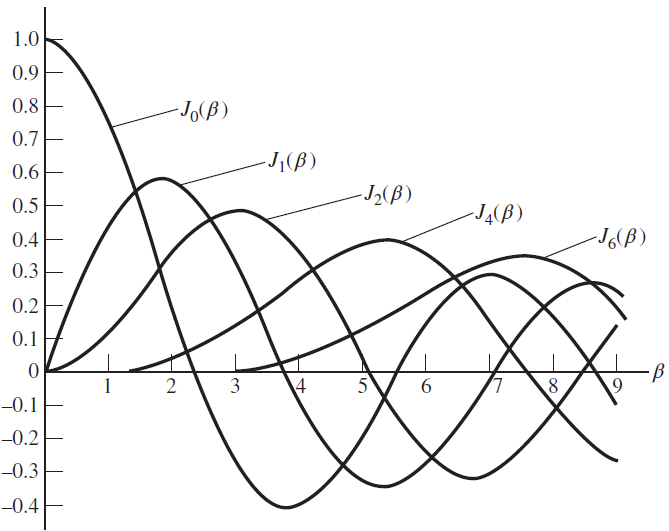 Plot of the Bessel function of the first kind for varying order
Falah Mohammed, An Najah National University
20
Bessel function table
Falah Mohammed, An Najah National University
21
Bandwidth example
Falah Mohammed, An Najah National University
22
Bandwidth example
Falah Mohammed, An Najah National University
23
Average power in angle modulated waveforms
Falah Mohammed, An Najah National University
24
Average power in angle modulated waveforms
Falah Mohammed, An Najah National University
25
Average power example
Falah Mohammed, An Najah National University
26
Average power example
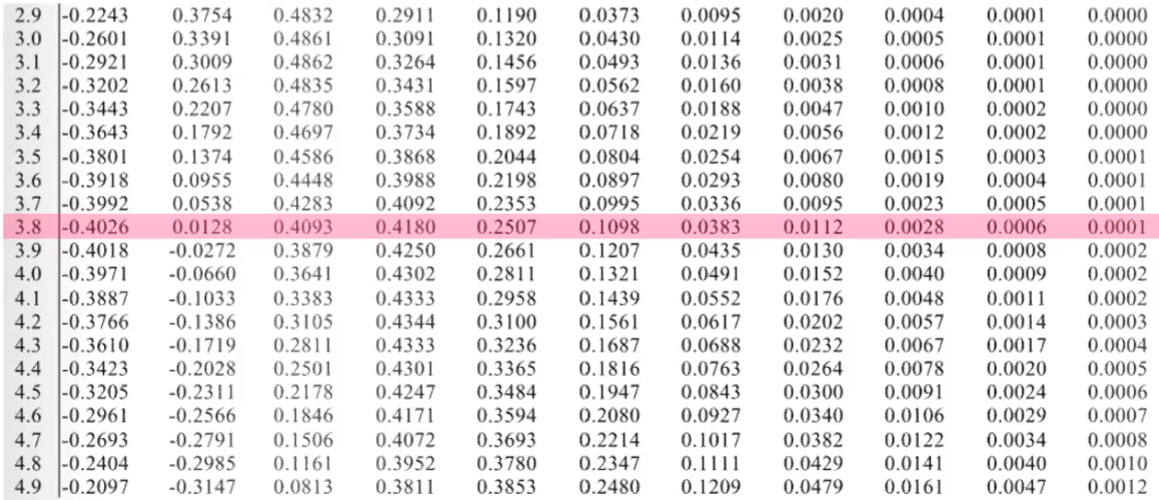 Falah Mohammed, An Najah National University
27
Average power example
Falah Mohammed, An Najah National University
28
FM example
Falah Mohammed, An Najah National University
29
FM example
Falah Mohammed, An Najah National University
30
Commercial FM stations
Falah Mohammed, An Najah National University
31
Commercial FM receiver
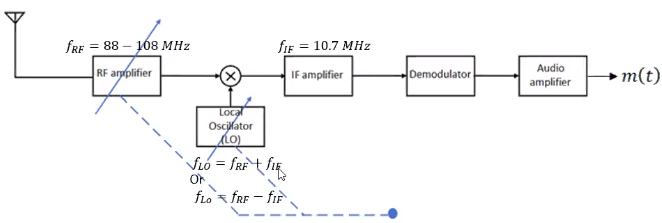 Falah Mohammed, An Najah National University
32
Generation (modulation) of WBFM
WBFM signals can be generated by two ways
Direct method by using voltage controlled oscillator (VCO)
Indirect method by Armstrong modulator
Falah Mohammed, An Najah National University
33
Generation of WBFM-direct method
In the direct method of generating FM signal we can use a VCO as illustrated by the following diagrams





Disadvantage:
A serious limitation of the direct method is the tendency for the carrier to drift, which is usually unacceptable for commercial radio applications
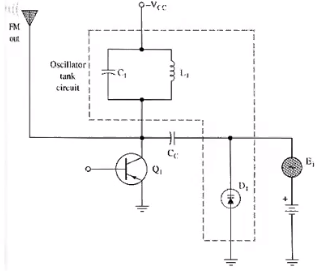 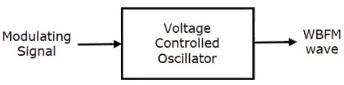 Falah Mohammed, An Najah National University
34
Generation of WBFM –direct method
To solve the frequency drift problem, frequency stabilization of the FM generator is required, Which is realized through the use of feedback around the oscillator
Although the oscillator itself be simple to build, the use of frequency stabilization adds system complexity to the design of the frequency modulator
Falah Mohammed, An Najah National University
35
Generation of WBFM-indirect method
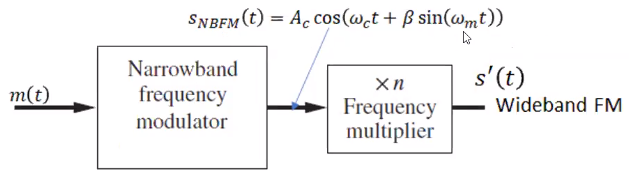 Falah Mohammed, An Najah National University
36
Generation of WBFM-indirect method
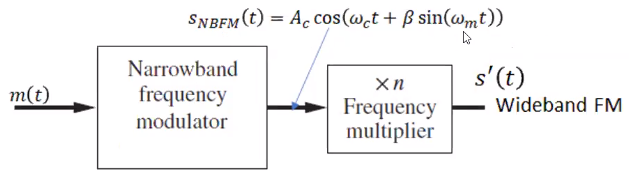 Falah Mohammed, An Najah National University
37
Generation of WBFM-indirect method
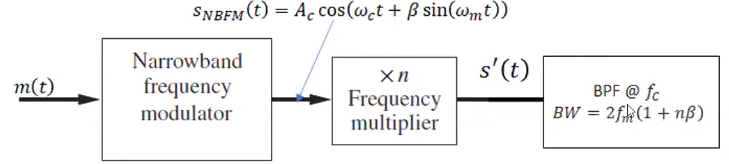 Falah Mohammed, An Najah National University
38
Generation of WBF-indirect method
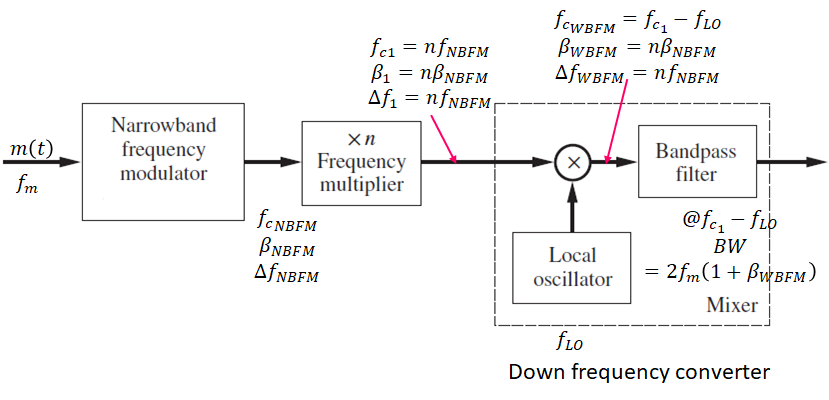 Falah Mohammed, An Najah National University
39
Generation of WBFM-indirect method example
Falah Mohammed, An Najah National University
40
Generation of WBFM-indirect method solution
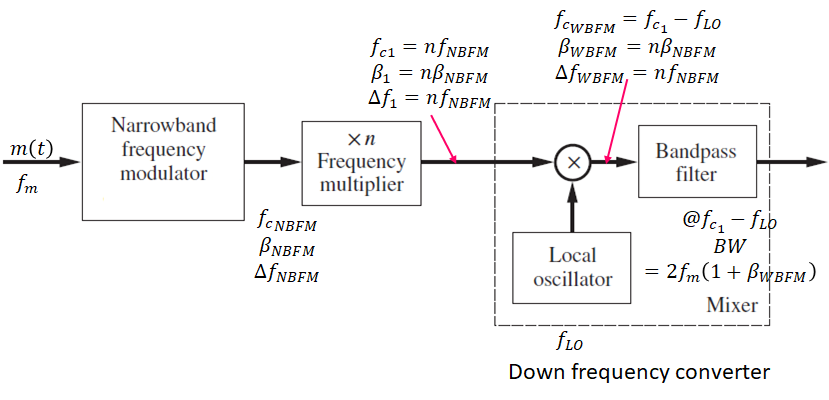 Falah Mohammed, An Najah National University
41
Demodulation of angle modulated signals
We can demodulate an angle modulated signal by two ways
Direct method by using a differentiator followed by an envelope detector 
Indirect method using phase locked loop
By using zero crossing detector
Falah Mohammed, An Najah National University
42
Demodulation of angle modulated signals-Direct method
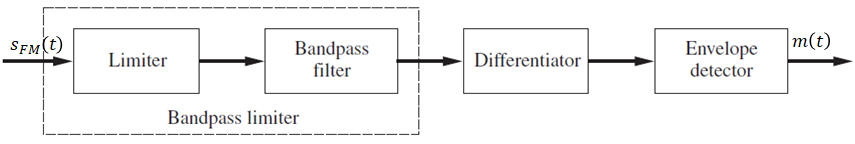 Falah Mohammed, An Najah National University
43
Demodulation of angle modulated signals-discriminator circuit
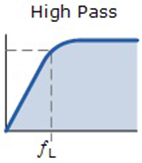 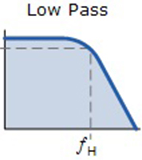 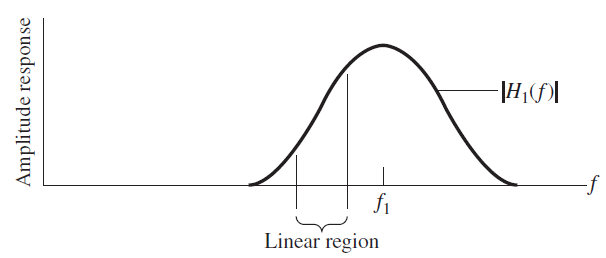 Linear region
Linear region
Falah Mohammed, An Najah National University
44
Differentiator example
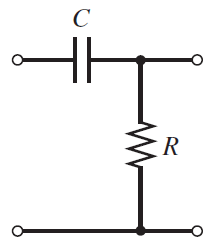 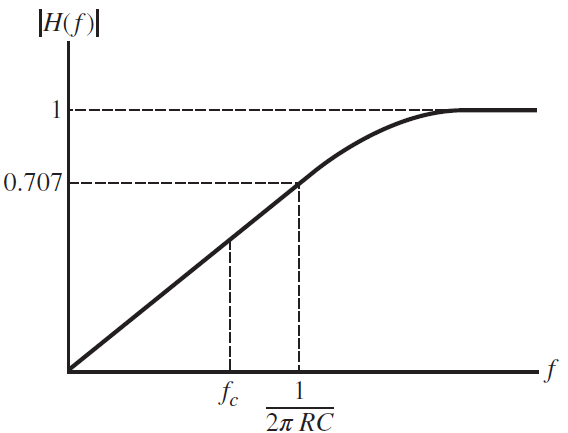 Falah Mohammed, An Najah National University
45
Differentiator example
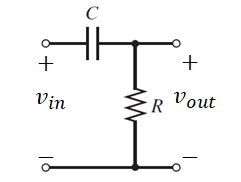 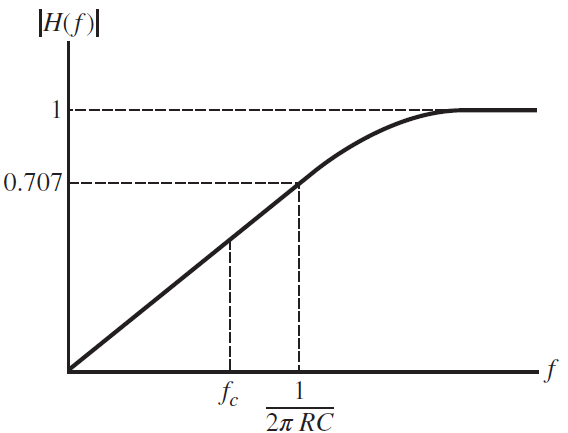 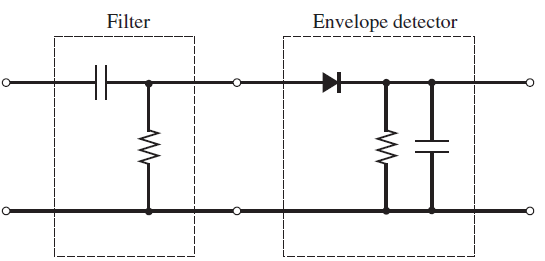 Complete FM demodulator
Falah Mohammed, An Najah National University
46
Differentiator limitation and balanced discriminator
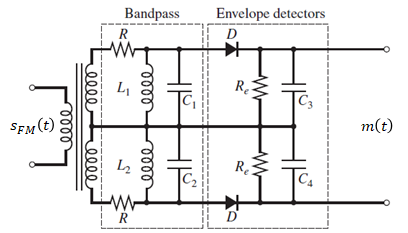 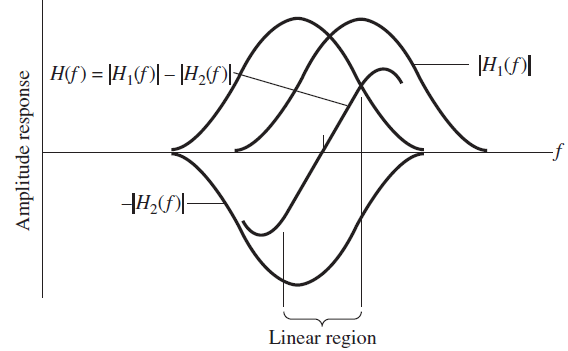 Falah Mohammed, An Najah National University
47
Discriminator approximation
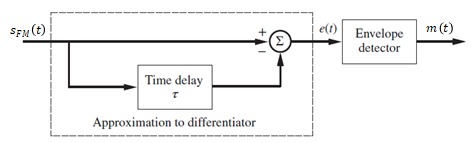 Falah Mohammed, An Najah National University
48
Demodulation of FM signals using PLL
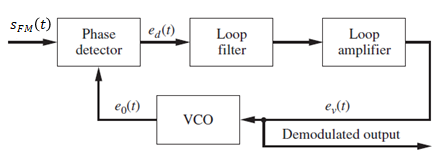 Falah Mohammed, An Najah National University
49
Demodulation of FM signals using PLL
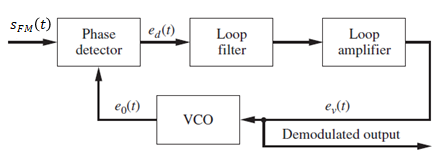 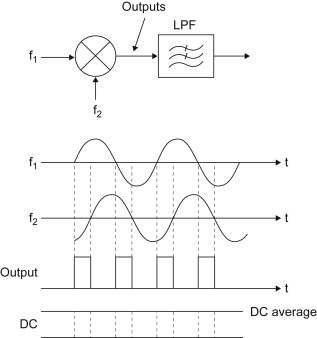 Removed by the LPF
Falah Mohammed, An Najah National University
50
Demodulation of FM signals using zero crossing detector
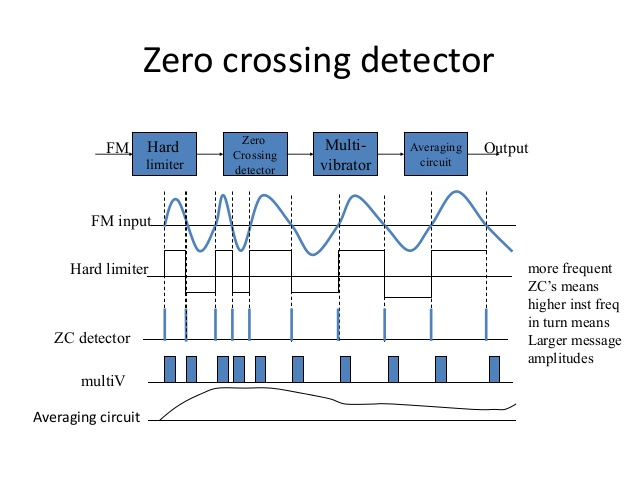 The demodulation of FM signals by the use of zero crossing detector can be illustrated by the diagram shown
The averaging circuit is a simple LPF
Falah Mohammed, An Najah National University
51
Solved examples
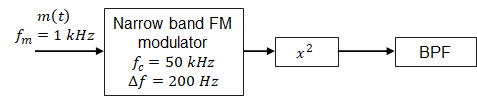 Falah Mohammed, An Najah National University
52
Solved examples
Falah Mohammed, An Najah National University
53
Solved examples
Falah Mohammed, An Najah National University
54
Solved examples
Falah Mohammed, An Najah National University
55
Solved examples
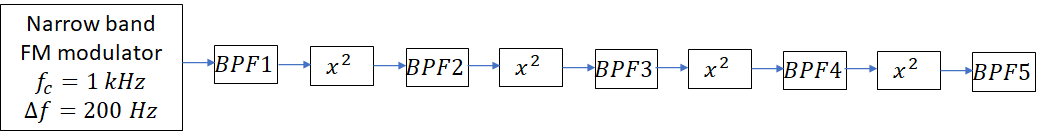 Falah Mohammed, An Najah National University
56
Solved examples
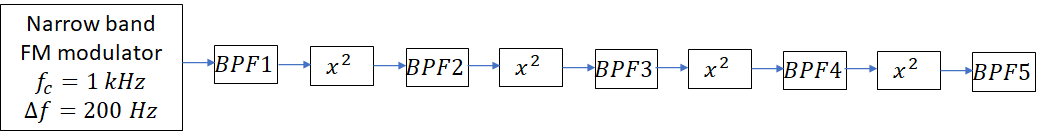 Falah Mohammed, An Najah National University
57
Solved examples
Falah Mohammed, An Najah National University
58
Solved examples
Falah Mohammed, An Najah National University
59
Solved examples
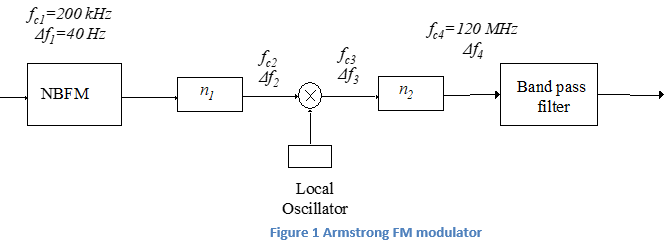 Falah Mohammed, An Najah National University
60
Solved examples
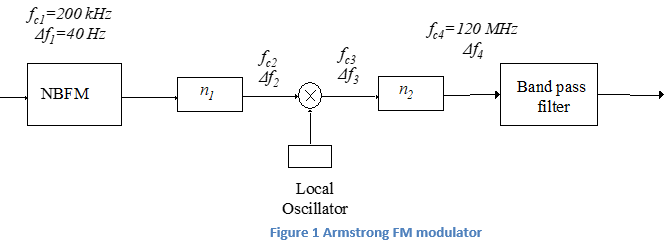 Falah Mohammed, An Najah National University
61
Solved examples
Falah Mohammed, An Najah National University
62
Solved examples
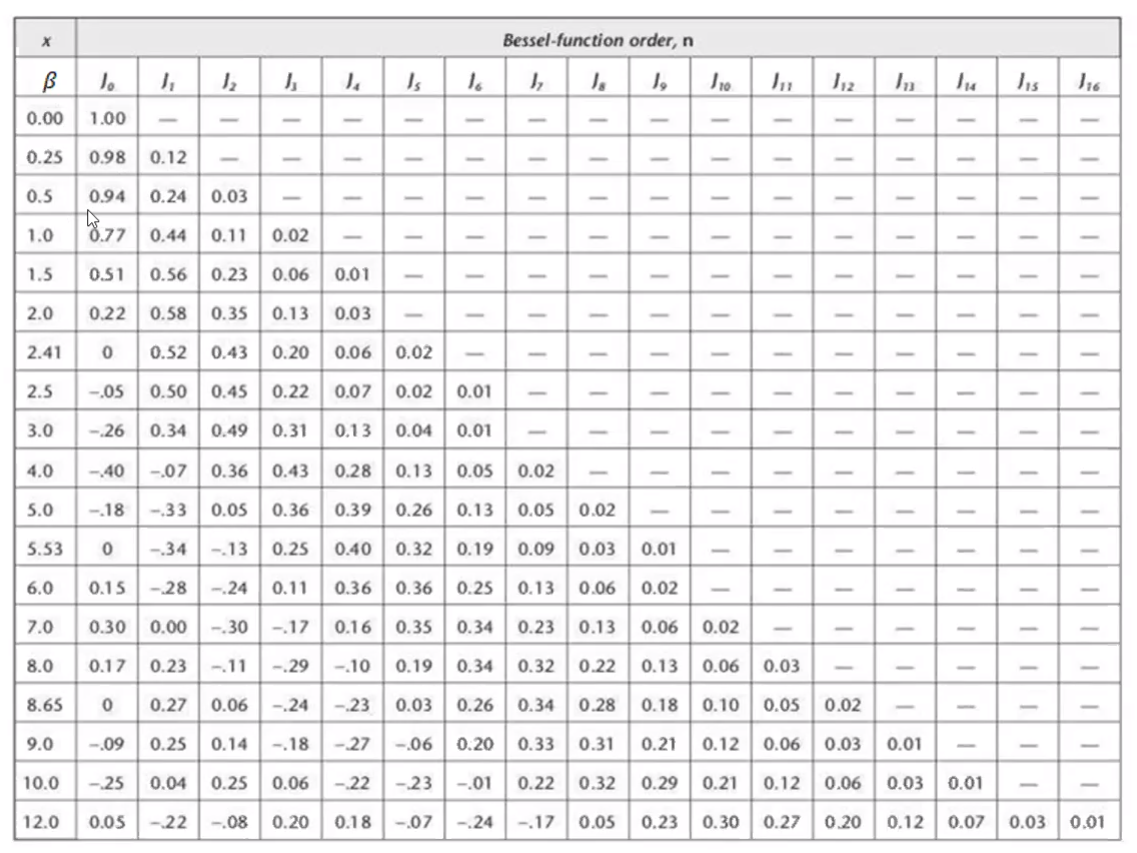 Falah Mohammed, An Najah National University
63
Solved examples
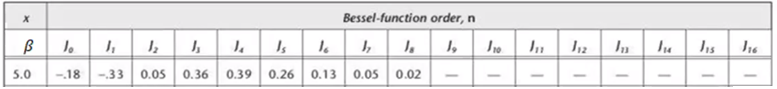 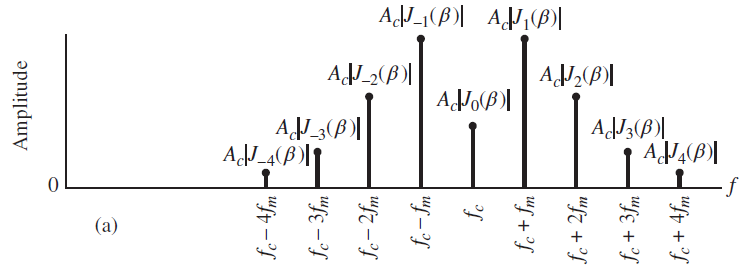 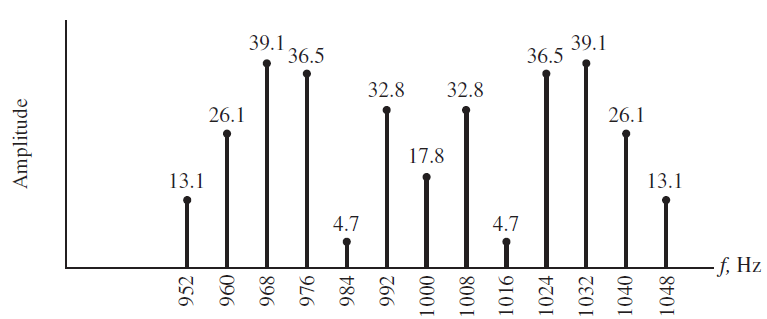 Wideband FM spectrum
Falah Mohammed, An Najah National University
64
Solved examples
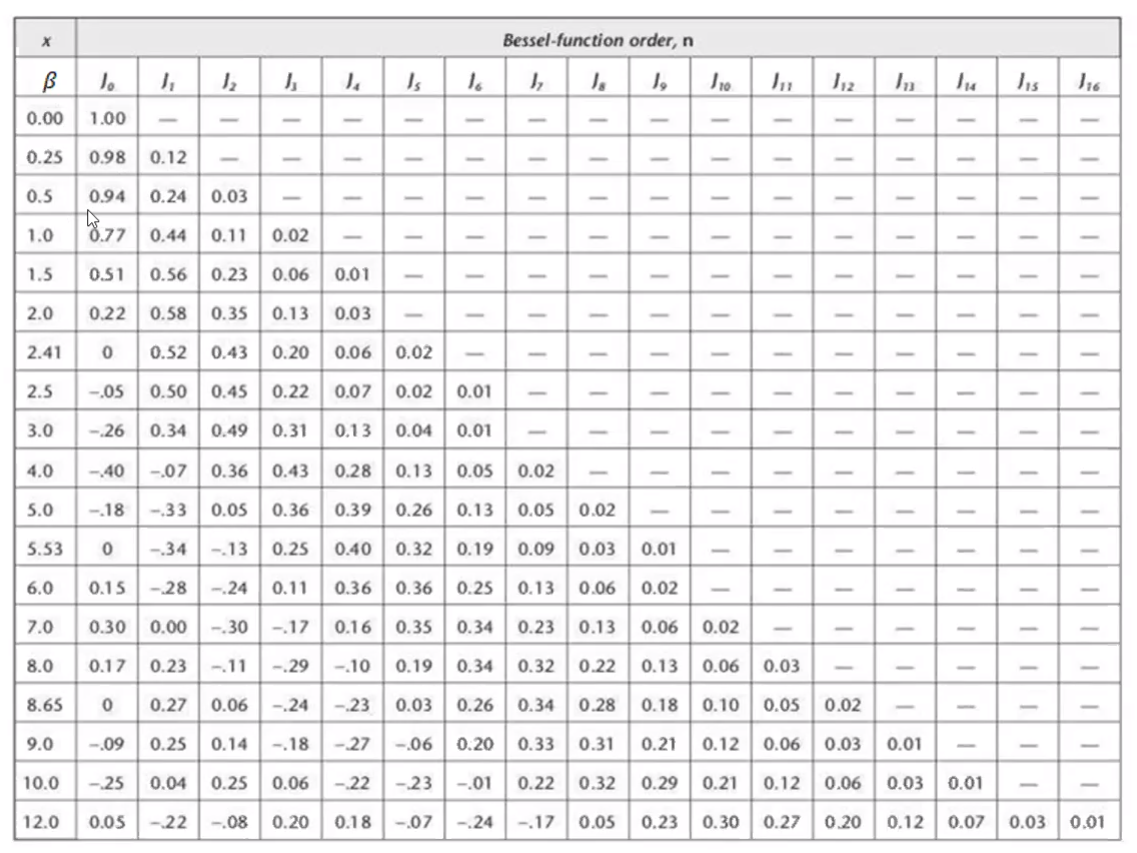 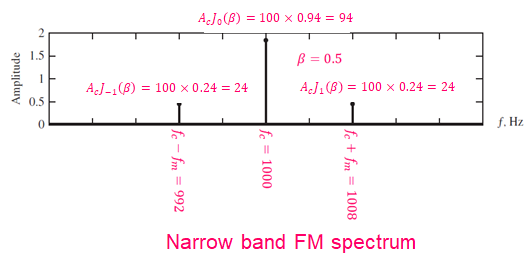 Falah Mohammed, An Najah National University
65
Falah Mohammed, An Najah National University
66